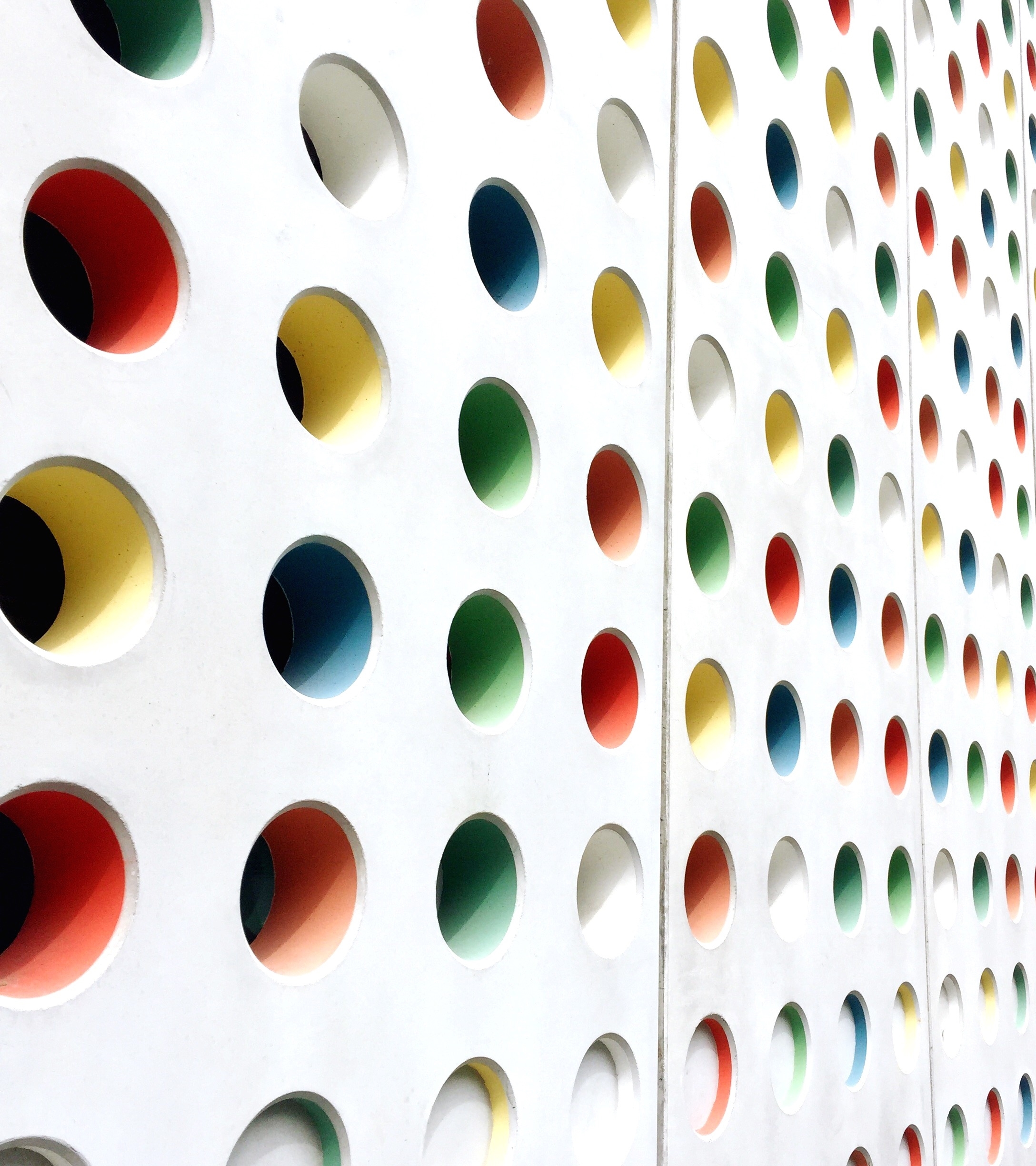 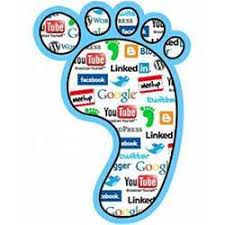 Bank’s Lending Through Digital Footprints
CMA (Dr.) P. Siva Rama Prasad
M.Com., MBA (Finance)., FCMA., FCS., FIIBF., FIII (Life&General)., MAIMA.,
Former Asst. General Manager
State Bank of India
Hyderabad
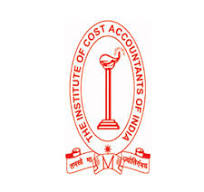 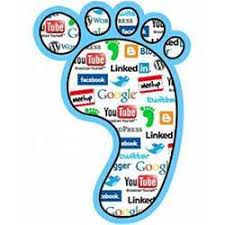 Bank’s Lending Through Digital Footprints
Foot Astrology
(Outdated)
According to foot lines astrology, lines and markings reveal stress, hidden talents, and positive energy. While the horizontal lines indicate stress or barriers, vertical lines mean positive energy and strength. The moles or birthmarks symbolize specific traits or potential issues.

These are Predictions.
"In a Lighter Vein"
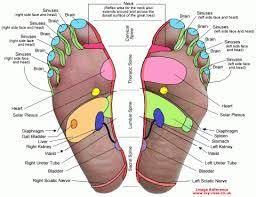 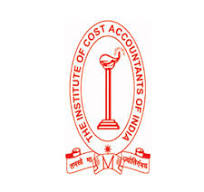 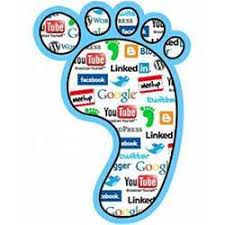 Bank’s Lending Through Digital Footprints
Footprints
(Information Technology-Astrology)
These are Actual Data
Accurate
Instant
Cost Less
Financial and Non-financial Footprints
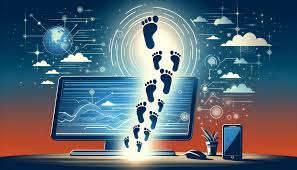 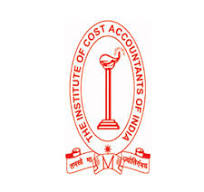 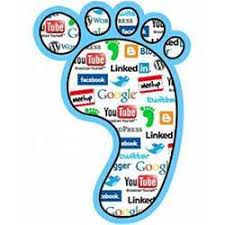 Bank’s Lending Through Digital Footprints
Your
Aadhar Number.
PAN Number.
Mobile (With Net Work) / Mobile Number.
Email Address.
Face Recognition.
IRIS (At the Time of Aadhar Application).
Finger Prints (At the Time of Aadhar Application). Etc. Etc.
“Digital Footprints”
Through
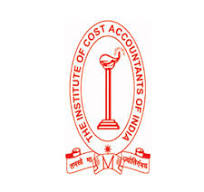 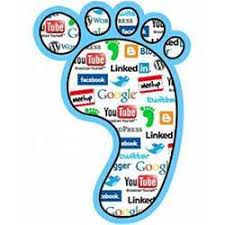 Bank’s Lending Through Digital Footprints
Mandated For Every Financial / Non-Financial Transactions
Bank Account Opening.
For Online Bookings like Travel Tickets.
To get SIM Card for Mobile.
To Open Email – Mobile Number is required.
To Get Mobile Connection.
To Get Wi-Fi Connection.
For Gas Connection.
For Registration.
To Stay in Hotels.
To Purchase Gold / Silver.
To Get Credit Card.
To Enter into Airport.
To File Income Tax Return Etc. Etc.
Your KYC Documents Like
Aadhar, PAN Number, Passport
Compulsory Financial / Non-Financial Transactions.
Bank’s Lending Through Digital Footprints
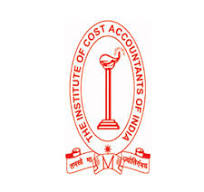 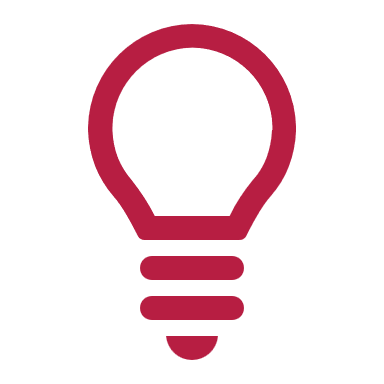 Wherever You Go “Your Digital Footprints” Follows
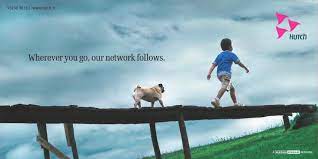 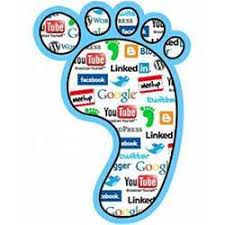 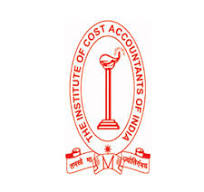 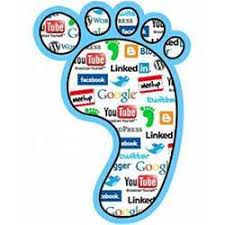 Bank’s Lending Through Digital Footprints
Examples
Digital Footprints of Individuals
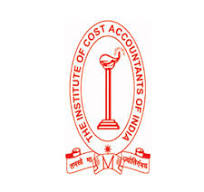 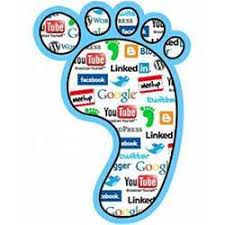 Bank’s Lending Through Digital Footprints
Browsers: Your Web Browser exchanges different kinds of information with websites. 

IP Addresses: Every Device You use to access the Internet is assigned a unique identifying string of characters called an IP address. You can think of it as something of a digital fingerprint. Threat players may use Your IP address to track your location, frame you for a Cybercrime, or Launch Compelling Scams.
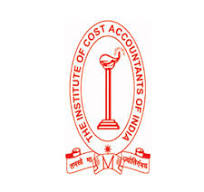 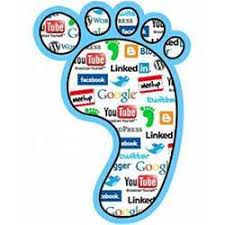 Bank’s Lending Through Digital Footprints
Social Media: Social Media Platforms such as Facebook, Twitter, Instagram, and TikTok are all part of Your Digital Footprint. 
Your Social Media Interactions, such as Your Likes, Shares, Posts, Uploads, Friendship requests, and more, Grow Your Digital Footprint.
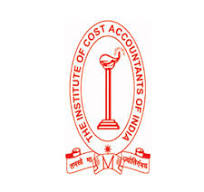 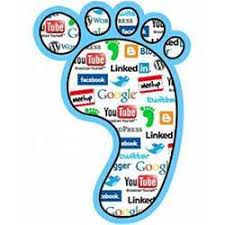 Bank’s Lending Through Digital Footprints
“Online Banking” that Expand Your Digital Footprint
Credit Card / Debt Card Transactions.
Buying and Selling of Goods / Services through UPI / QR Code / Phone Pay etc.
Transactions through “Crypto / Digital Currencies”-CBDC.
Foreign Exchange Transactions – Buying of Currency / Selling Currency.
Pre-paid Cards / Vishwa Yatra Cards of the Banks.
Selling Stocks / Shares / DEMAT Account.
Subscribing to Financial Newsletters.
Shopping Online. 
Using PoS Machines for Payments at different Merchant Outlets.
ATM / CDM Cash Transactions Etc., Etc.,
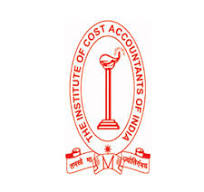 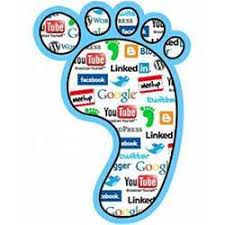 Bank’s Lending Through Digital Footprints
Your Online Shopping Behaviour: A Component of Your Digital Footprint, whether You Shop through Websites or Mobile Apps. Online Shopping Platforms can carry a Record of Your Shopping Habits and Your Personal Information, such as Your Name, Address, Contact Information, and Credit Card / Debit Card Data.

Google Maps: It Highlights-Cities Visited - Places Visited- Your All-Time Data-Regions Visited etc. Monthly Information Provided by Google.
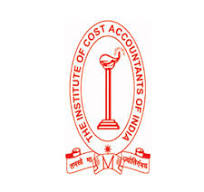 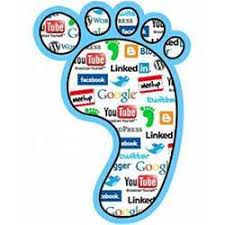 Bank’s Lending Through Digital Footprints
Digital Activities can grow Your Digital Footprint, using the Trackers like:
Fitness Trackers.
Reading Trackers.
Time Trackers.
Subscriptions. 
Health Records / Health Related Diagnostic Reports.
Subscribing to Newsletters, Blogs, and Vouchers, Can Shape Your Digital Footprint. These Activities Reveal Your Habits and Tastes to Marketers.
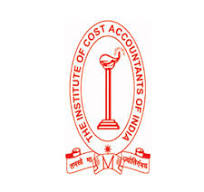 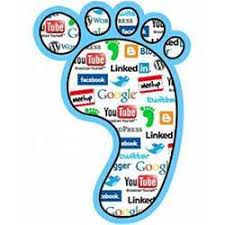 Bank’s Lending Through Digital Footprints
Emails and Texts: Emails and Text Messages You Send are Part of Your Digital Footprint. Some Entities can Mine this Data for Valuable Information.
Online Forms: Information You Enter on Online Forms when Shopping, Applying for a Loan or Requesting a Service is Stored on a Computer Somewhere. This Data can be Valuable to a Marketer.
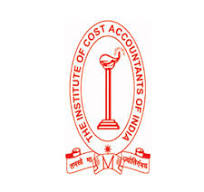 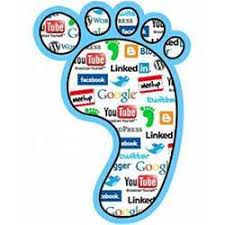 Bank’s Lending Through Digital Footprints
Public Comments: Opinions You Share on Message Boards, Social Media, or News Websites can Significantly impact Your reputation and Your credibility. Examples like YouTube etc. 

Blog Posts: Strongly Opinionated “Blog Posts” have a Significant Impact on Your Brand and are a Clear Example of Your Digital Footprint.
Bank’s Lending Through Digital Footprints
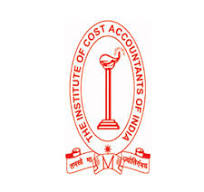 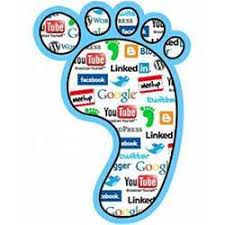 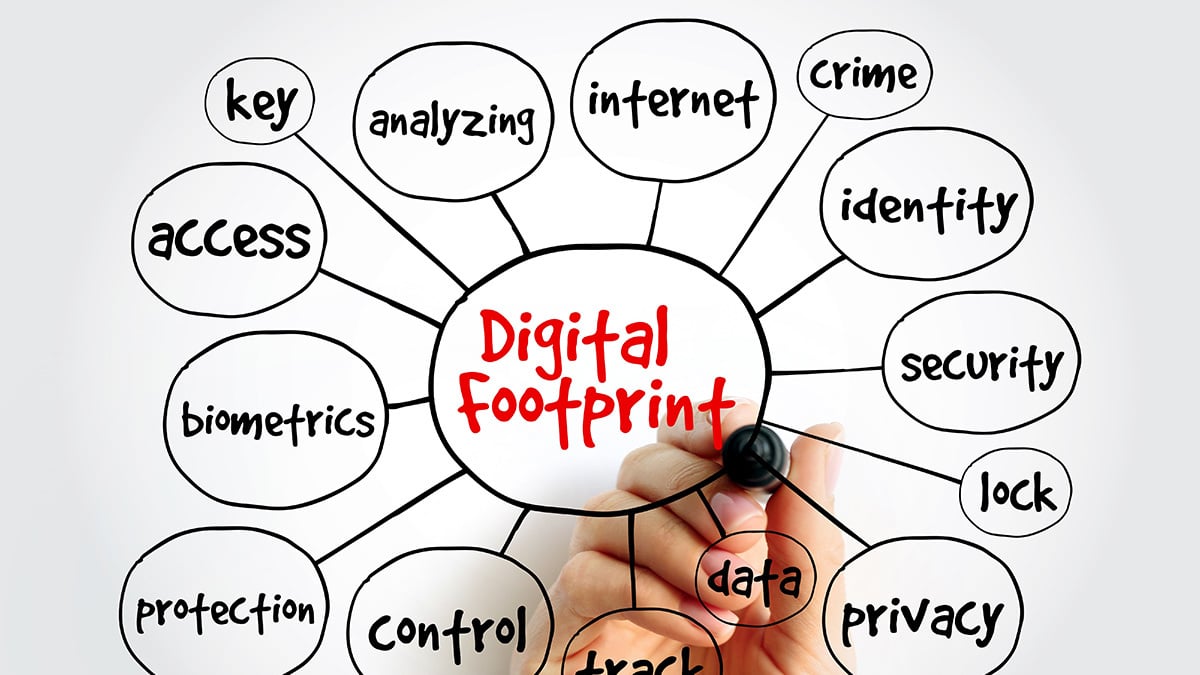 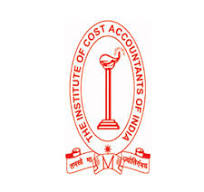 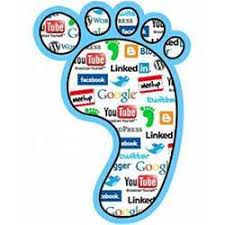 Bank’s Lending Through Digital Footprints
Hence
Bank’s Lending Through Digital Footprints
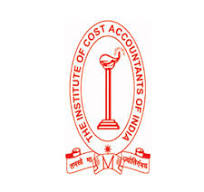 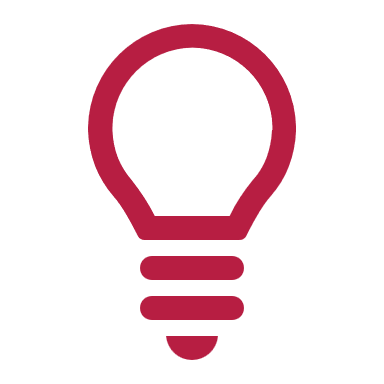 Wherever You Go 
“Your Digital Footprints” Follows
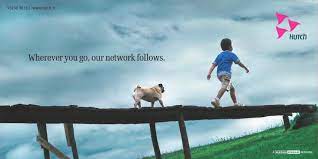 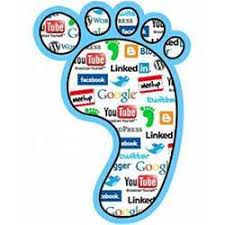 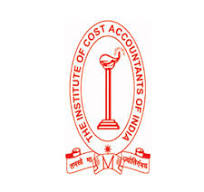 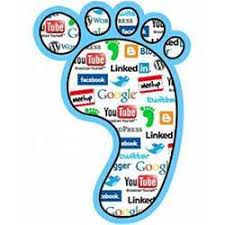 Bank’s Lending Through Digital Footprints
Importance of ‘Digital Footprints’ 
in 
Banking Sector
Bank’s Lending Through Digital Footprints
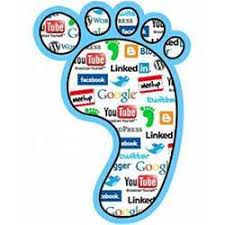 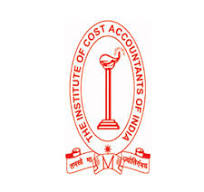 “Digital Footprints” Plays a Vital Role in the Bank Lending Process in order to make “Best Credit Decision Making Process” or To Verify any “Major Issues Involved” in “Borrowing Entities / Prospective Borrowers”. 
This is 1st Step to Mitigate the “Credit Risk” of the Banks.
Bank’s Lending Through Digital Footprints
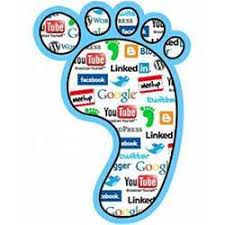 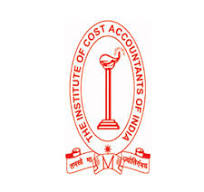 This Process Helps Banks to “Anticipate and Prevent or Mitigate” Adverse Impacts and therefore it have been given an Utmost Importance in Forming any Lending Decisions. 

Quality of “Digital Footprints” has a “Direct Impact” on the “Loan Closing”.
Bank’s Lending Through Digital Footprints
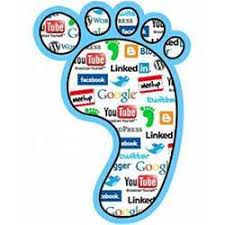 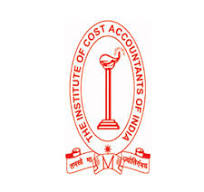 The Process of Verifying Digital Footprints Covers: 
Retail Borrowers – Individuals who apply for Housing, Car, Personal Loans.
Borrowing Entities, its Promoters / Directors / Partners (To Consider Capability and Credibility of the People who are Operating the Company). 
“Group Companies”, or 
Any other “Companies where Directors” are Interested.
Bank’s Lending Through Digital Footprints
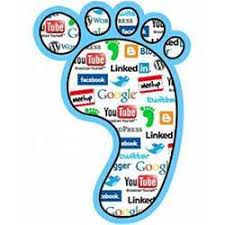 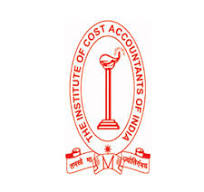 Digital Footprints useful in Lending Decision / Process
Bank’s Lending Through Digital Footprints
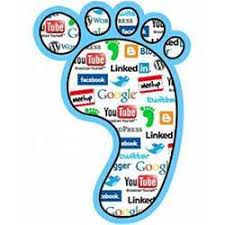 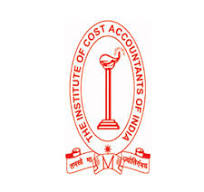 KYC Documents
Bank’s Lending Through Digital Footprints
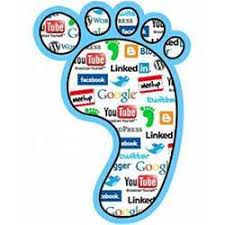 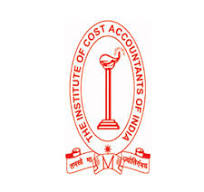 ‘Know Your Customer’ Documents and is a “Mandatory and Regulatory” requirement to “Identify and Verify” the details of a Business Entity / Individual Customers.
Bank’s Lending Through Digital Footprints
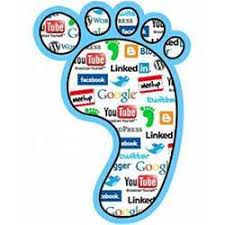 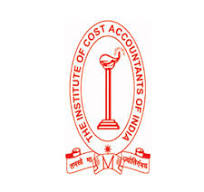 The Objective is to Authenticate Identity of Real Person and Confirm that the Transaction is not made in the Name of Fictitious Person.
(To Arrest : Benami Transactions / Shell Companies)
Bank’s Lending Through Digital Footprints
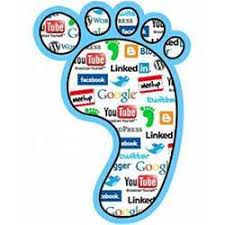 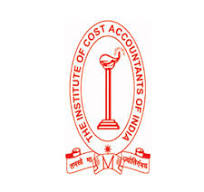 Documents which can be used for “KYC Purpose” includes PAN Card, Aadhar Card, Voter ID, Passport, Electricity Bill, Driving License, Rent Agreement, Business Registration, Signature Verification (From Borrower’s Bank) and other Documents as Directed by the Lender which can be Verify through Public Domains / Core Banking Solutions (In Case of PAN Card / Aadhar Card).
Bank’s Lending Through Digital Footprints
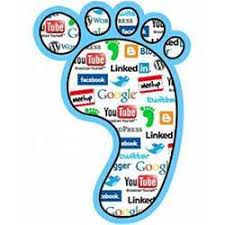 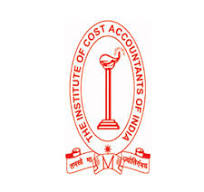 Registrar of Companies - RoC
Bank’s Lending Through Digital Footprints
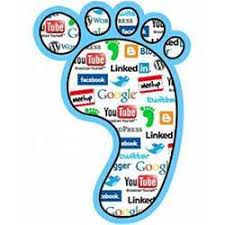 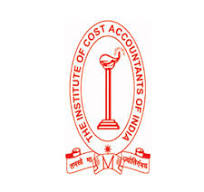 To verify Name of the Company, Authorized Signatory, its Directors, Disqualification (Section 164 (2)), Cross Directorship and List of Charges Registered in the Company’s Name. Some of the Bank Systems Lending Software is now accessing:
http://www.mca.gov.in/
Bank’s Lending Through Digital Footprints
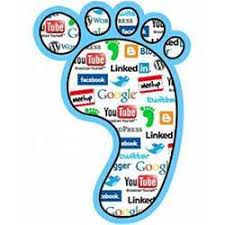 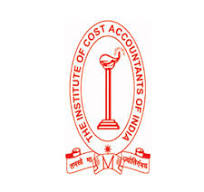 Credit Information Bureau (India) Limited-CIBIL Suit Filed
Bank’s Lending Through Digital Footprints
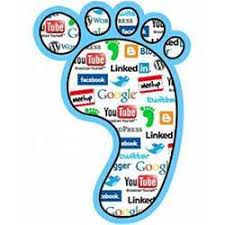 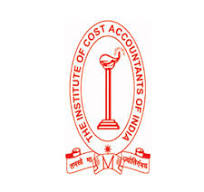 CIBIL Suit Filed: 
Banks Can Check Suit Filed Cases Against Company or its Directors by Using “Name and DIN”.
https://suit.cibil.com/
Bank’s Lending Through Digital Footprints
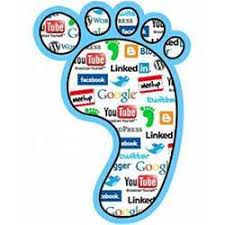 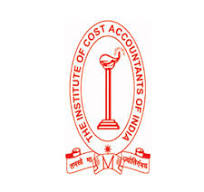 Watchout Investors
Bank’s Lending Through Digital Footprints
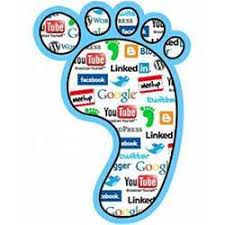 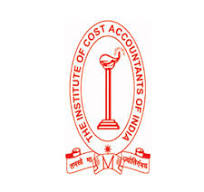 Watchout Investors: 
It will provide Information Regarding “Orders Reported” by Different Regulatory Bodies such as Banks, Banks Willful Defaulters as per CIBIL, CRIF High Mark Credit Information Services, Experian Credit Information Company of India Private Limited and EQUIFAX, BSE Ltd, CBI, IBC-2016 (Information Utility) , MCA, RBI, ECGC (Caution List) EPFO etc.
 https://watchoutinvestors.com/
Bank’s Lending Through Digital Footprints
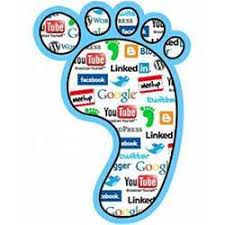 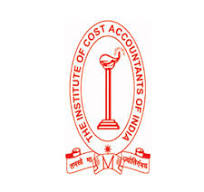 Credit Information Bureau (India) Limited-CIBIL Report
Bank’s Lending Through Digital Footprints
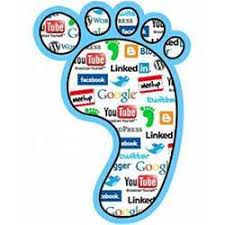 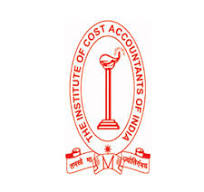 CIBIL Report: Lenders will consider a Borrower’s Credit Score, Number and Type of Accounts, and History of Making Payments on time. 
CIBIL reports to be extracted of the parties involved in the Loan Transaction to verify if any Irregularity / Delay in Servicing Loan Dues and Overdue in the Loan Facility. 
The Criteria of CIBIL score depends upon Lending Institutions.
https://www.cibil.com/
Bank’s Lending Through Digital Footprints
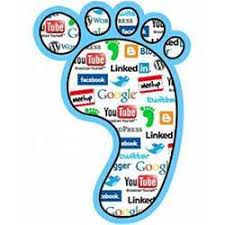 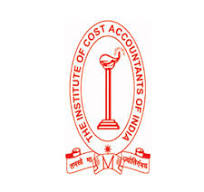 Google Search
Bank’s Lending Through Digital Footprints
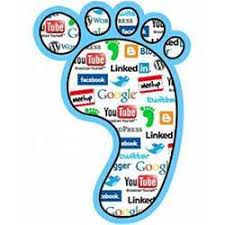 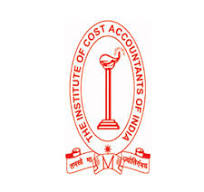 Google Search (including IBBI, Myneta, Indian kanoon etc.): Google Search Plays an Important Role in this Process. 
“Google Search” of the Company and Directors using “Strings” like Fraud, Default, CBI, ED, Bail, Raid etc.
Bank’s Lending Through Digital Footprints
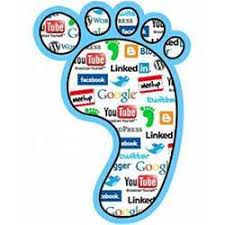 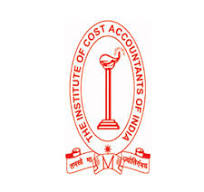 IBBI (Insolvency and Bankruptcy Board of India): To Check any Matter is Listed with IBBI using Company’s Name in all Order Fields. 
https://www.ibbi.gov.in/orders/supreme-court/
Bank’s Lending Through Digital Footprints
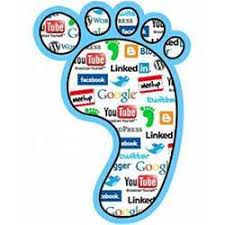 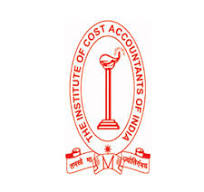 Myneta: To verify any Political Connection of the Directors. 
https://www.myneta.info/
Bank’s Lending Through Digital Footprints
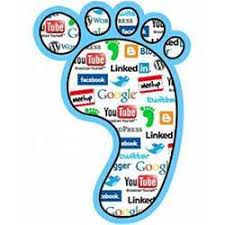 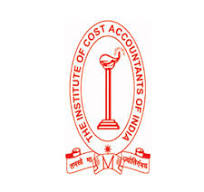 Legal Cases: To Check Legal Cases Listed in the Name of the Company or Directors which could bring Legal Action against the Institution.
https://indiankanoon.org/.
Bank’s Lending Through Digital Footprints
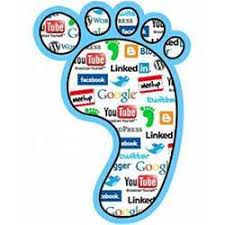 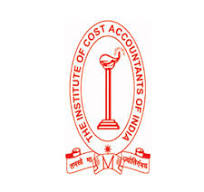 Legal Cases: 
Status of NCLT / NCLAT Cases can be Checked and Verified From: 
https://nclt.gov.in/exposed-order-judgements-page/ 
And High Court Cases can be Checked through High Court Website of each State.
Bank’s Lending Through Digital Footprints
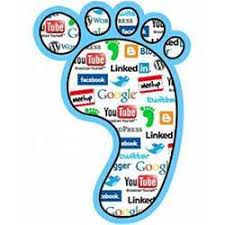 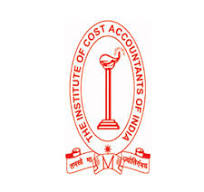 Market Due Diligence
Bank’s Lending Through Digital Footprints
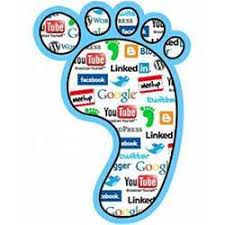 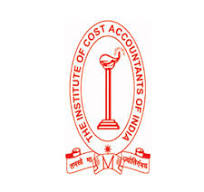 Market Due Diligence :  
Inquire about the Prospective Borrower by way of Market Enquiries from Investors, Competitors, Existing Bankers, their Suppliers, Customers who can give more Clarity on the Borrower’s Character and Business.
Bank’s Lending Through Digital Footprints
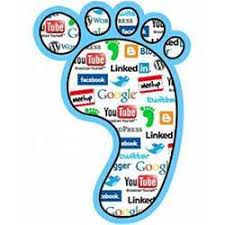 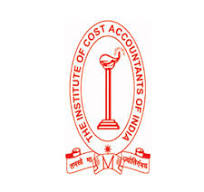 CERSAI 
Central Registry of Securitization Asset Reconstruction and Security Interest of India
Bank’s Lending Through Digital Footprints
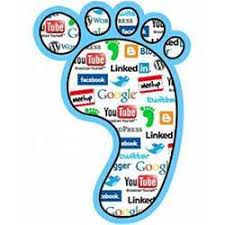 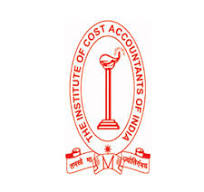 CERSAI: 
Section 8 of Companies Act, 2013
To check if any Property is Free and Clear of Liens, Encumbrances. 
https://www.cersai.org.in/CERSAI/home.prg
Bank’s Lending Through Digital Footprints
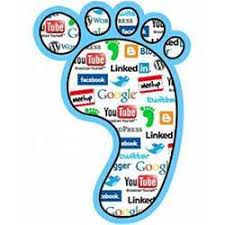 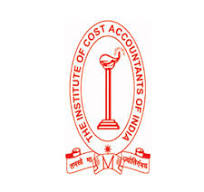 Legal Entity Identifier (LEI) Certificate
Bank’s Lending Through Digital Footprints
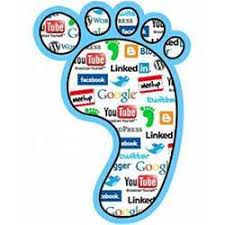 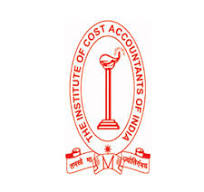 LEI Certificate: RBI has mandated that LEI Numbers and Expiry Dates be included for all initiating or receiving transactions of INR 50 Crores and above. 
In India, LEI can be obtained from Legal Entity Identifier India Ltd. (LEIL) (https://www.ccilindia-lei.co.in/), which is also recognized as an issuer of LEI by the Reserve Bank of India (RBI).
Bank’s Lending Through Digital Footprints
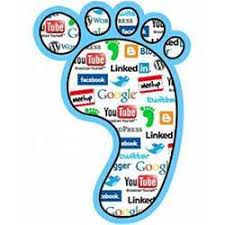 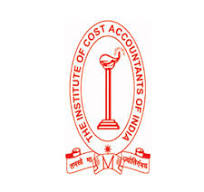 This applies to Non-individual Customers who use RTGS and NEFT Services. 
The RBI has also set a Timeline for Borrowers to obtain LEIs, with Borrowers with Total Exposure of ₹ 25 Crores or more required to obtained LEI by 30th April 2023. This will be followed for Borrowers with a Total Exposure above ₹10 crore and up to ₹25 crore - who'll need to obtain LEI by 30 April 2024.
Bank’s Lending Through Digital Footprints
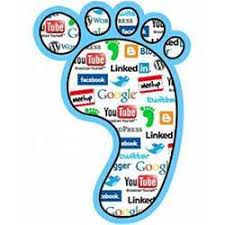 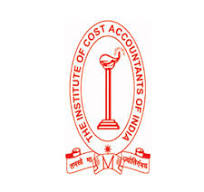 Why are LEI codes required in India?
Legal Entity Identifiers (LEIs) are important for Promoting Transparency, Efficiency, and Security in Financial Markets.
Business Loans LEIs are required for Business Loans to Strengthen Financial Supervision and Enhance Risk Management in the Economic System.
Bank’s Lending Through Digital Footprints
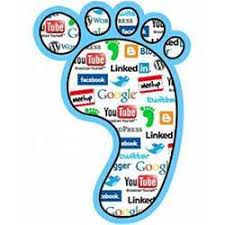 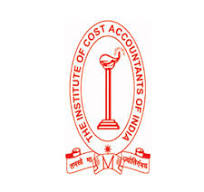 Why are LEI codes required in India?
Risk Management LEIs Improve Counterparty Understanding and Relationship Assessment, Fostering Stability in Finance.
Regulatory Oversight Regulative Bodies like the RBI and SEBI Mandate LEIs to ensure Compliance with International Standards.
Bank’s Lending Through Digital Footprints
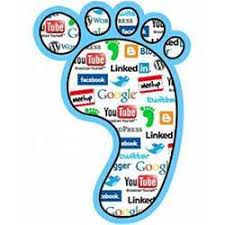 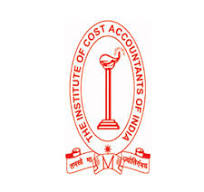 Dun & Bradstreet India
Bank’s Lending Through Digital Footprints
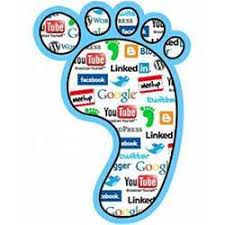 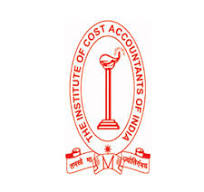 Dun & Bradstreet India:
The Leading Global Provider of B2B Data, Insights and AI-Driven Platforms that Helps Organizations Around the World Grow and Thrive.
Bank’s Lending Through Digital Footprints
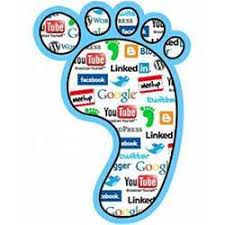 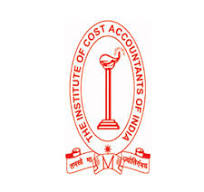 Dun & Bradstreet India:
Dun & Bradstreet’s Data Cloud, which Comprises of More than 500 Million Records, Fuels Solutions and Delivers Insights that Empower Customers to Grow Revenue, Increase Margins, Build Stronger Relationships, and Help Stay Compliant-Even in Changing Times. 
Since 1841, Companies of Every Size have relied on Dun & Bradstreet to Manage Risk and Reveal Opportunity.
Bank’s Lending Through Digital Footprints
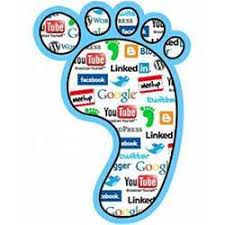 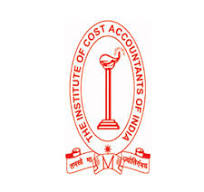 Miscellaneous
Bank’s Lending Through Digital Footprints
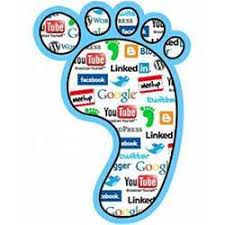 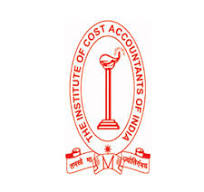 Miscellaneous: 
RBI Defaulter List / Banks Defaulter list, SEBI, Credit Ratings, Loan Account Statement & Bank Account Statement are to be Checked.
Bank’s Lending Through Digital Footprints
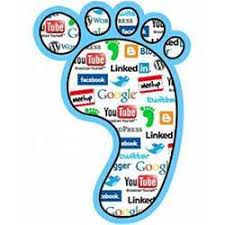 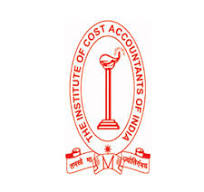 Now Most of the above mentioned “Footprints” 
Of
The ‘Prospective Borrowers’ 
Linked
To
“Business Rule Engine”- BRE Software
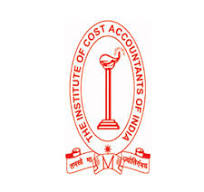 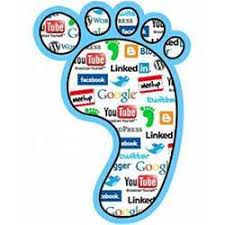 Bank’s Lending Through Digital Footprints
Thereby
‘Lending Process’ of Banks Simplified Through
“Digital Footprints”
Paperless, Low Cost, Real Time & Accurate 
‘Credit Analytics’
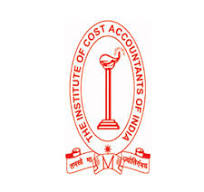 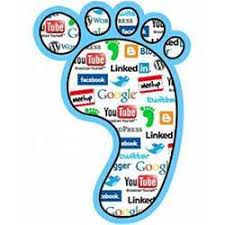 Bank’s Lending Through Digital Footprints
Lending / Credit Process of Banks Consists 
Of
‘THREE’ Steps
Pre-Sanction.
Sanction.
Post Sanction
Step 1 and Step 2 Takes Care of by ‘BRE Software’. 
Hence, Concurrent Audit / Credit Audit of Banks are Simplified.
It mitigates the ‘Credit Risk’ and ‘Frauds’ will minimize.
Due Diligience
Certification / Authentication
Taken Care of by BRE
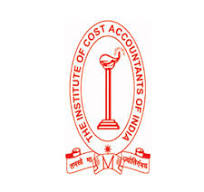 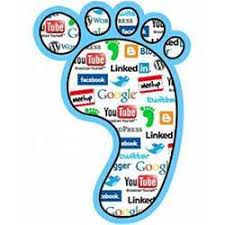 Bank’s Lending Through Digital Footprints
Banks of the Future Will be ‘Software Companies’
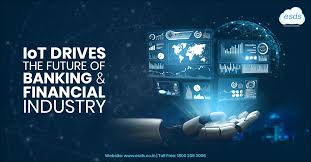 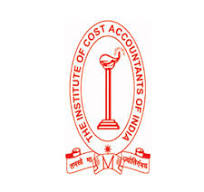 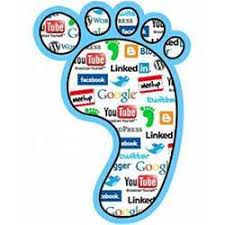 Bank’s Lending Through  Digital Footprints
Hence, Cost and Management Accountants (CMAs) must Possess A “Comprehensive Understanding” and “Proficiency” with Latest Development in ‘Information Technology’. 
Thereby, they will Emerge as the “Leading Professionals” in the “Financial Markets”.
CMA (Dr.) P. Siva Rama Prasad
Former Asst. General Manager
State Bank of India
Hyderabad
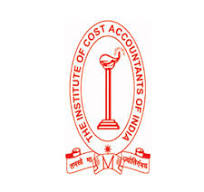 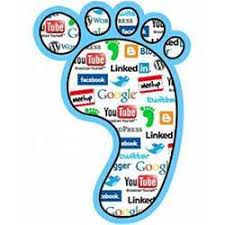 Bank’s Lending Through  Digital Footprints
UNION BUDGET 2024-2025
The Union Budget 2024-2025 presented by Finance Minister Nirmala Sitharaman on July 23 had announced a New Credit Assessment Model for Micro, Small & Medium Enterprises (MSMEs), where Banks will Assess them based on their ‘Digital Footprints’ And NOT on their ‘Balance Sheets’.
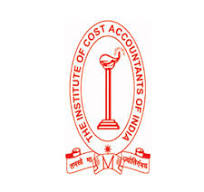 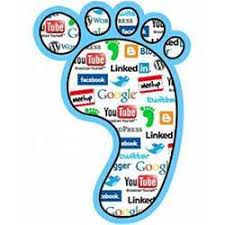 Bank’s Lending Through  Digital Footprints
‘Assessment of Loans’ Based on ‘Digital Footprints’of ‘Borrower / Business Entities’ And ‘NOT’ on Their ‘Balance Sheets’
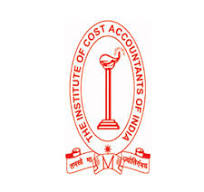 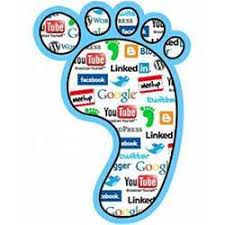 Bank’s Lending Through Digital Footprints
Innovative “Information Technology” Products and Solutions

Data Aggregation, GSTR Analysis Tool.
Bank Statement Analyzer Tool.
Financial Statement Analysis Tool.
Credit Monitoring, ITR  & AS 26 Analysis Tools etc.,
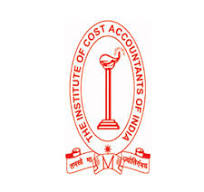 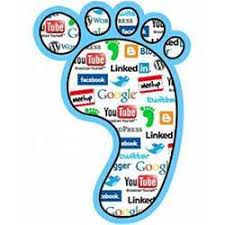 Bank’s Lending Through Digital Footprints
Innovative “Information Technology” Products and Solutions

Now Banks are developing ‘Business Rule Engines’ either “In House” or from the “Market through Reputed Information Technology Companies”, which are useful in ‘Lending Process’ for “Corporates, Mid-Corporates, MSMEs and Individuals”, Keeping their Focus on the Bank’s “Core Objective” to Use these Tolls to improve “Quality Credit Appraisal”.
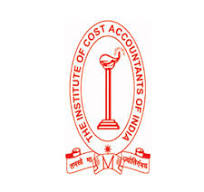 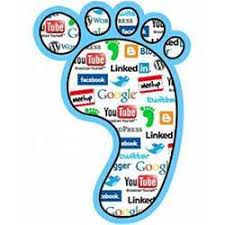 Bank’s Lending Through Digital Footprints
Business of Powering “Paperless Credit and Analytics” for Financial Institutions. 

Simplifying Processing of “Unstructured Data” in Multiple Formats / Locations using for “Quick Decisions” with More Accurate to the Lenders.

Thereby, Financial Institutional are get the “Advantages like Reduction” in ‘Credit Risk’, Increasing in ‘Operational Efficiency’ and ‘Enhancing Transparency’ in Lending Decisions / Process.
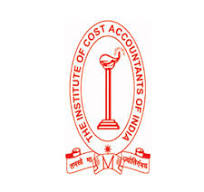 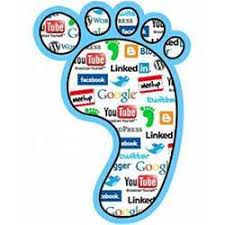 Bank’s Lending Through Digital Footprints
‘GSTR Analysis’ Tool
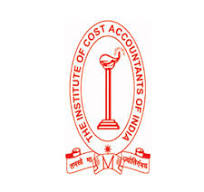 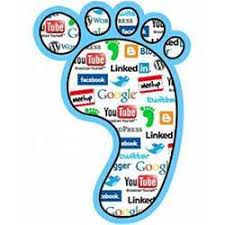 Bank’s Lending Through Digital Footprints
Staying Ahead of the Curve is Paramount for Lenders seeking to make Informed Decisions about Borrower Creditworthiness. 

The Goods and Services Tax Return (GSTR) Analysis Tool Emerges as a Game-changer, providing Lenders with a Comprehensive and Real-time View of a Borrower's Financial Health. 

This “Innovative Tool” Delves into the GSTR Data, Extracting Valuable Insights that can “Shape Lending Decisions” and “Adoptive” a More ‘Transparent’ and Efficient ‘Credit Evaluation’ Process.
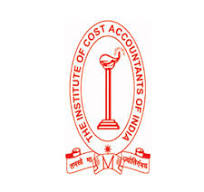 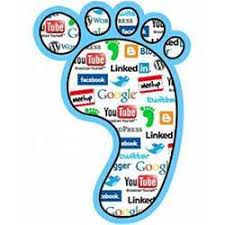 Bank’s Lending Through Digital Footprints
GSTR Analyzer is Designed to Access and Analyze the Goods and Services Tax Returns Filed by Businesses Entities / Companies. 

These Returns are a “Treasure Trove” of Financial Information, providing a detailed Account of a Company's Sales, Purchases, Input Tax Credits, and Tax Liabilities. 

By Tapping into this Data, Lenders can Gain a Holistic Understanding of a Borrower's Financial Performance, helping them “Assess Creditworthiness” with Greater Accuracy.
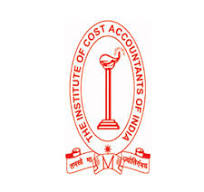 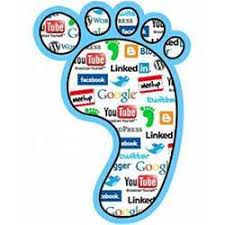 Bank’s Lending Through Digital Footprints
Features of GSTR Analysis Tool
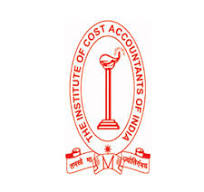 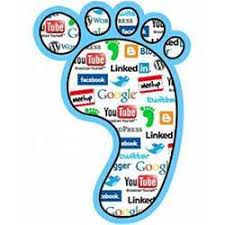 Bank’s Lending Through Digital Footprints
‘Real-Time’ Data Access
One of the Primary Advantages of the ‘GSTR Analysis Tool’ is its ability to Fetch Real-Time Data from the GST Portal. 
This Ensures that Lenders have Access to the “Most Up-To-Date” Financial Information, Enabling them to make Decisions based on the ‘Latest Business Performance’ Metrics.
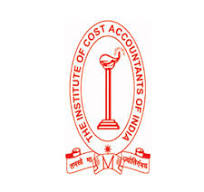 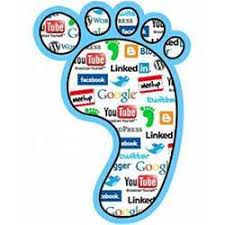 Bank’s Lending Through Digital Footprints
‘Comprehensive Financial’ Snapshot
The Tool Provides a Comprehensive Snapshot of a Borrower’s Financial Health by Analyzing various Components of the GSTR, such as Turnover, Tax liabilities, and Compliance History. 

This Detailed Analysis goes beyond Traditional Financial Statements, offering Lenders a more Nuanced Understanding of a Business’s Operations.
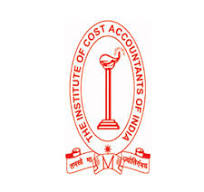 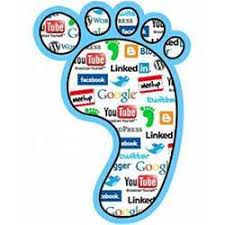 Bank’s Lending Through Digital Footprints
Automated “Risk Assessment”
Leveraging Advanced Algorithms, the GSTR Analysis Tool Automates the Risk Assessment Process. 

By Identifying Patterns and Anomalies in the GSTR Data, the Tool can Highlight Potential Red Flags, Enabling Lenders to Proactively Manage Risks Associated with a Particular Borrower.
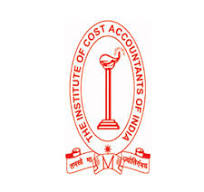 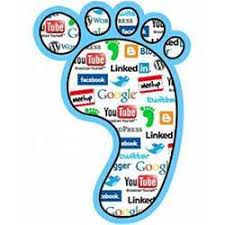 Bank’s Lending Through Digital Footprints
‘Customizable’ Reporting
Lenders can Generate Customizable Reports based on their “Specific Criteria and Preferences”. 

Whether Focusing on “Liquidity Ratios”, “Tax Compliance”, or “Revenue Trends”, the Tool Allows for “Tailored Reporting” that Aligns with the “Lender’s Risk Appetite” and “Evaluation Criteria”.
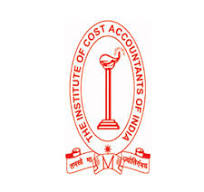 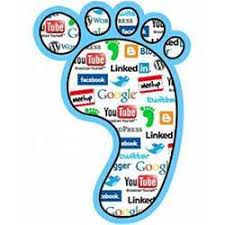 Bank’s Lending Through Digital Footprints
Benefits for “Lenders” Using the GSTR Analyzer
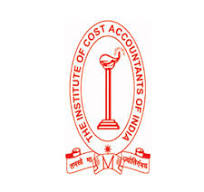 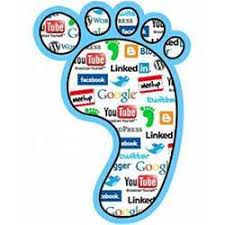 Bank’s Lending Through Digital Footprints
Improved Accuracy in Creditworthiness Assessment
By Analyzing a “Vast Array of Financial Data” from GSTR Filings, Lenders can more Accurately Gauge a Borrower’s Credit Risk. 

This includes a “Deeper Understanding” of their “Revenue Streams (Sales)”, “Expense Patterns (Purchases) ”, and Overall “Financial Health”.
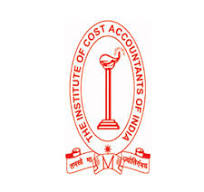 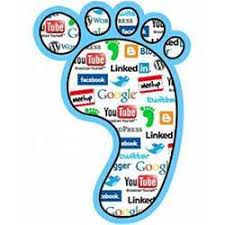 ‘Bank’s Lending Through Digital Footprints
Time and Cost Efficiency
The Automation Aspect of the GSTR Analyzer Streamlines the Process of Collecting and Analyzing Financial Data. 

This Reduces the Time and Resources spent on Manual Data Entry and Analysis, Leading to Cost Savings for Lending Institutions.
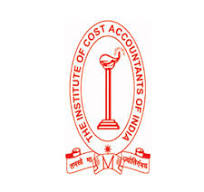 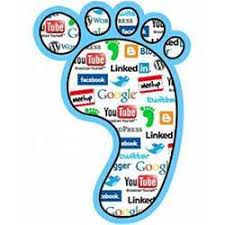 Bank’s Lending Through Digital Footprints
Enhanced Portfolio Quality
With more Precise and Comprehensive Data, Lenders can make Better-Informed Lending Decisions. 

This Leads to the Development of a Higher-Quality Loan Portfolio with Reduced Default / Credit Risks.
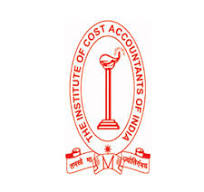 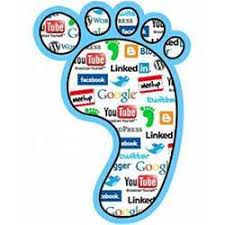 Bank’s Lending Through Digital Footprints
Customized Lending Solutions
Lenders Can Tailor their Products and Services based on the Nuanced Understanding of a Borrower’s Financial Situation. 

This Enables them to Offer more Personalized and Competitive Lending Solutions.
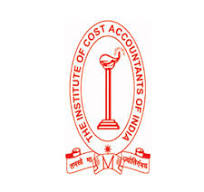 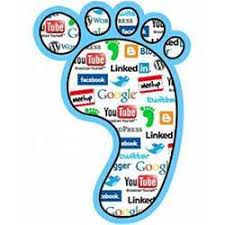 Bank’s Lending Through Digital Footprints
Regulatory Compliance and Transparency
The Tool Aids in Ensuring Compliance with Financial Regulations by Providing a Transparent Overview of a Borrower’s Tax Filings and Financial Activities. 

This Transparency is Critical in maintaining Trust and Integrity in the Financial System.
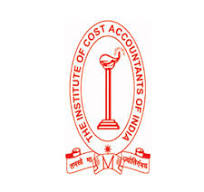 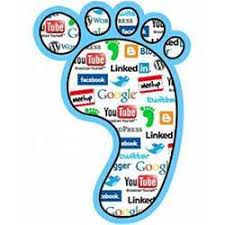 Bank’s Lending Through Digital Footprints
Early Warning Signals
The Ability to Detect Anomalies and Irregular Patterns in Financial Data Serves as an Early Warning System. 

Lenders can Proactively Address Potential Issues before they Become Significant Problems.
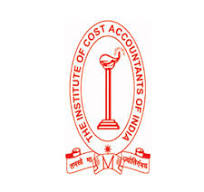 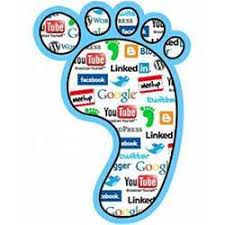 Bank’s Lending Through Digital Footprints
Market Adaptability
In a rapidly Changing Financial Landscape, the GSTR Analysis Tool equips lenders to Adapt Quickly to Market Changes. 

Real-time Data Access means that Lenders can Respond Promptly to Shifts in Economic Conditions or Borrower Circumstances.
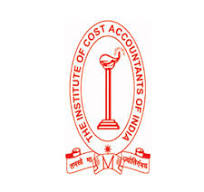 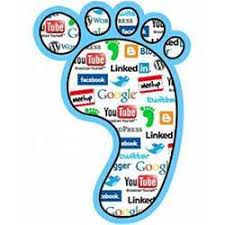 Bank’s Lending Through Digital Footprints
Competitive Advantage
Utilizing Advanced Analytics gives Lenders a Competitive Edge in the Market. 

They can Offer Faster Loan Approvals and more Favorable Terms based on Comprehensive Risk Assessments.
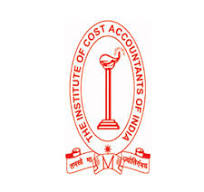 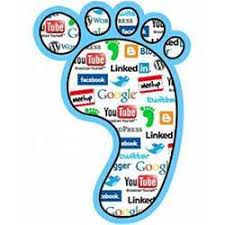 Bank’s Lending Through Digital Footprints
Customer Retention and Satisfaction

By understanding the Financial Health of Borrowers in-depth, Lenders can offer Better Customer Service, Address Concerns Proactively, and Build Long-Term Relationships with Clients.
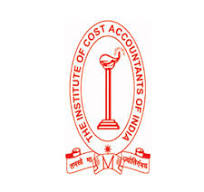 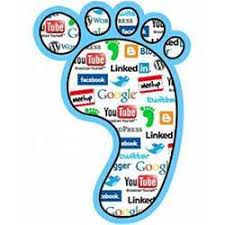 Bank’s Lending Through Digital Footprints
Data-Driven Decision-Making

The Shift Towards Data-driven Decision-making Reduces Biases and Subjectivity in the Lending Process, Leading to Fairer and More Equitable Lending Practices.
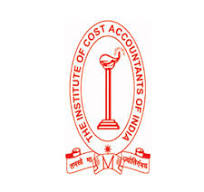 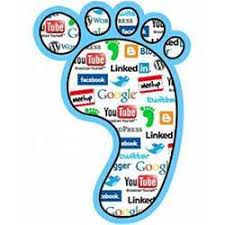 Bank’s Lending Through Digital Footprints
Scalability

As Lending Institutions Grow, the GSTR Analysis Tool can Scale accordingly, Handling Increased Volumes of Data and Transactions without a Significant increase in Operational Complexity.
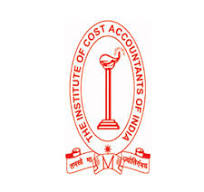 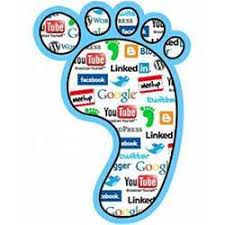 Bank’s Lending Through Digital Footprints
In Summary

The GSTR Analysis Tool not only Refines the Process of Assessing Creditworthiness but also brings about a Transformation in the Overall Approach to Lending, Fostering a more Efficient, Transparent, and Responsive Financial Environment.
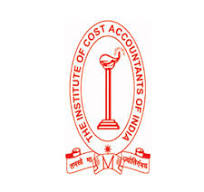 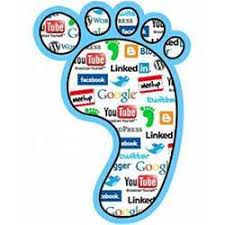 Bank’s Lending Through Digital Footprints
Legal Data Analysis
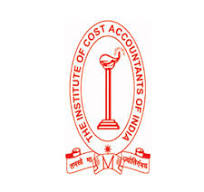 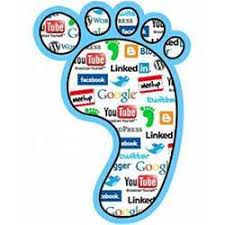 Bank’s Lending Through Digital Footprints
In today’s fast-paced legal environment, navigating through complex legal documents manually can be both time-consuming and overwhelming. 

ScoreMe’s Legal Data Analysis Tool is designed to streamline this process, allowing to focus on making informed decisions quickly and efficiently.
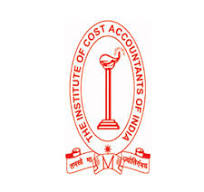 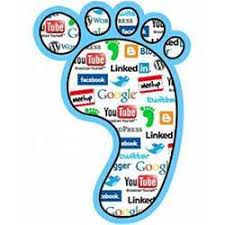 Bank’s Lending Through Digital Footprints
Leveraging the Power of Machine Learning (ML) and Artificial Intelligence (AI), this tool analyses legal information, extracting key data to provide a clear, easy-to-understand synopsis. 

This service is ideal for legal professionals, financial institutions, and businesses that require precise and rapid analysis of legal documents.
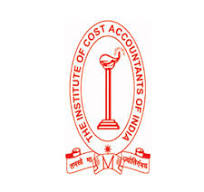 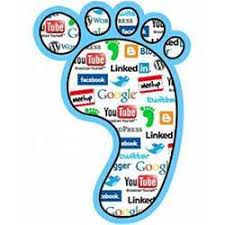 Bank’s Lending Through Digital Footprints
Key Features of ScoreMe’s Legal Data Analysis Tool
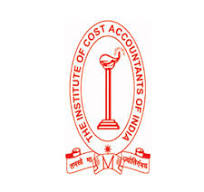 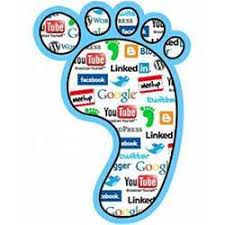 Bank’s Lending Through Digital Footprints
Simplifies Complex Legal Documents: The primary function of the tool is to break down intricate legal language and structures into more manageable and understandable segments. 

Whether dealing with contracts, agreements, or compliance documents, this tool ensures that can comprehend the essential details without needing a legal background.
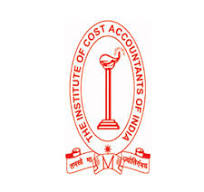 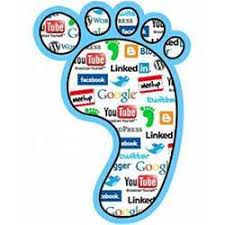 Bank’s Lending Through Digital Footprints
Automated Information Retrieval: Manual Data Extraction from Legal Documents can be Laborious and error-prone. 
This tool automates this process, accurately retrieving important information such as clauses, deadlines, obligations, and rights. 
This automation not only increases efficiency but also improves the consistency of the extracted data.
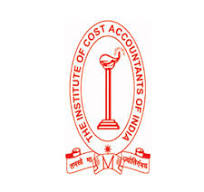 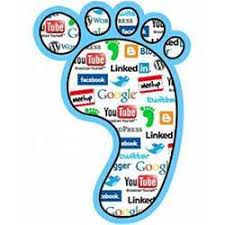 Bank’s Lending Through Digital Footprints
Easy-to-understand Synopses: After analyzing the documents, the tool provides a concise and easy-to-understand synopsis. 
This feature is particularly beneficial for decision-makers who need to quickly grasp the core elements of a document without delving into the minutiae.
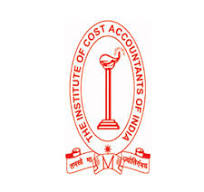 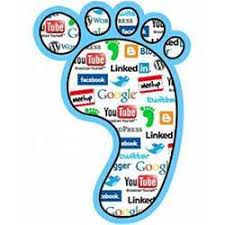 Bank’s Lending Through Digital Footprints
Enhanced Decision-Making: By providing clear and structured information, Legal Data Analysis tool supports better and faster decision-making. 
Users can quickly identify potential risks, opportunities, and compliance issues, enabling them to make well-informed choices.
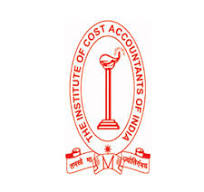 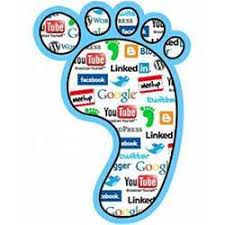 Bank’s Lending Through Digital Footprints
Versatile Applications: This Tool is Versatile and can be used for various purposes, including:
Contract Analysis: Identifying key terms, conditions, and obligations.
Compliance Monitoring: Ensuring adherence to legal and regulatory standards.
Risk Assessment: Highlighting potential legal risks and liabilities.
Due Diligence: Facilitating thorough review during mergers and acquisitions.
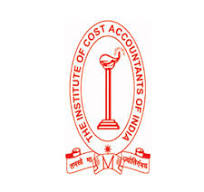 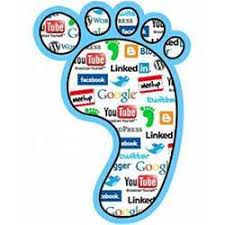 Bank’s Lending Through Digital Footprints
How It Works?
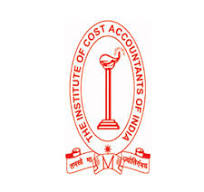 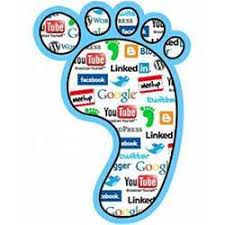 Bank’s Lending Through Digital Footprints
Legal Data Analysis Tool utilizes a Sophisticated ML and AI Algorithm to process legal documents.
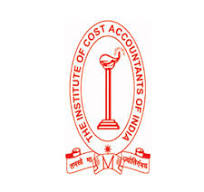 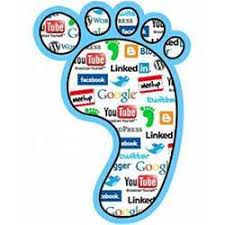 Bank’s Lending Through Digital Footprints
Document Upload: Users upload their legal documents to the platform.
Data Processing: The tool analyzes the text using Natural Language Processing (NLP) Techniques.
Information Extraction: Key information is extracted, including Dates, Parties Involved, Legal Obligations, and more.
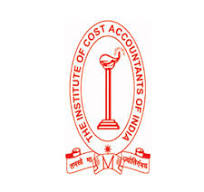 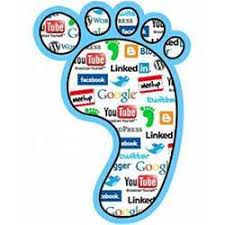 Bank’s Lending Through Digital Footprints
Summary Generation: The tool generates a comprehensive summary that highlights the most important aspects of the document.

Output Delivery: The analyzed data and summary are presented to the user in an easy-to-read format.
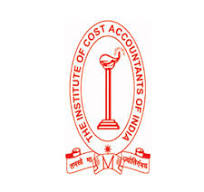 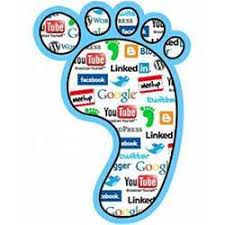 Bank’s Lending Through Digital Footprints
This tool uses the power of Machine Learning and Artificial Intelligence to understand the document and retrieve important information out of it which will help ease for decision making.
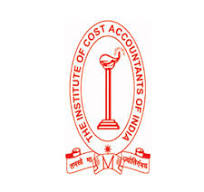 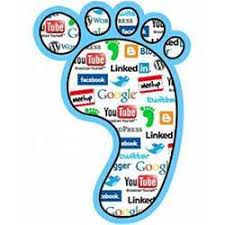 Bank’s Lending Through Digital Footprints
Benefits of Using ScoreMe’s Legal Data Analysis Tool
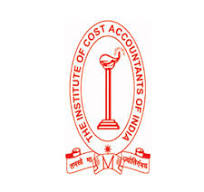 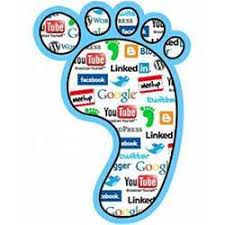 Bank’s Lending Through Digital Footprints
Time Efficiency: Our tool significantly reduces the time required to review and understand legal documents, allowing professionals to allocate their time more effectively.
•Accuracy and Consistency: The automated nature of the tool ensures that the data extracted is accurate and consistent, minimizing the risk of human error.
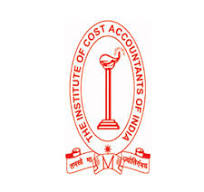 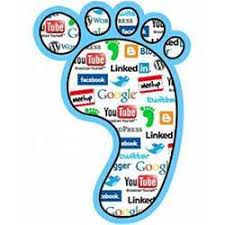 Bank’s Lending Through Digital Footprints
Cost Savings: By reducing the need for extensive manual labor, our tool helps businesses save on labor costs associated with document review.

Improved Compliance: With precise information at fingertips, maintaining compliance with legal and regulatory requirements becomes much easier.
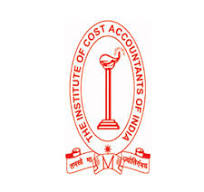 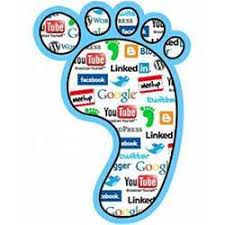 Bank’s Lending Through Digital Footprints
‘Bank Statements’ Analysis
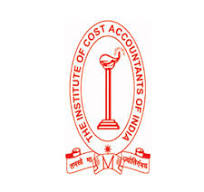 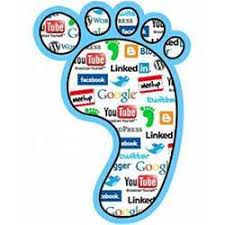 Bank’s Lending Through Digital Footprints
Financial Statement Analysis
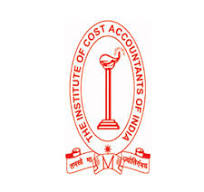 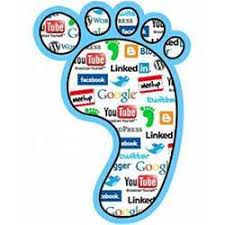 Bank’s Lending Through Digital Footprints
ITR Analysis & Form 26AS
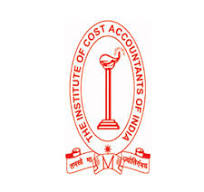 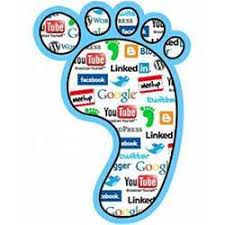 Bank’s Lending Through Digital Footprints
Know Your Customer (KYC)
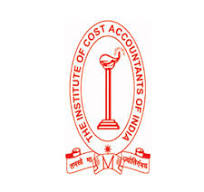 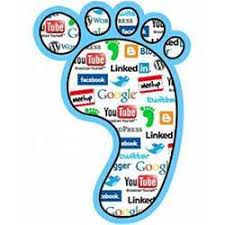 Bank’s Lending Through Digital Footprints
In Future there is a Scope for the following Audits in Banking Sector. Few of them are:
Audit of FinTech Companies.
Credit Audit’ of Banks with Emphasis on ‘High Carbon Intensity’ Project Finance. (ESG).
Auditing Procedures of  Expected Credit Loss (ECL) Provisions of Indian Banks.
Artificial Intelligence (AI) Audit of Indian Banks. 
Cyber Security Audit of Banks.
Cloud Computing Audit of Banks. Etc. Etc.
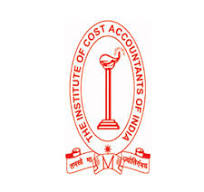 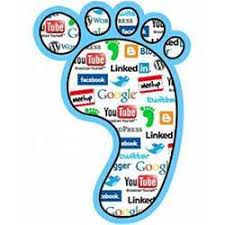 Bank’s Lending Through Digital Footprints
To Conclude:
Masterize the following IT Developments like:
Cloud Computing.
Artificial Intelligence.
APIs and its Importance (Application Programming Interface).
Cyber Security Audit of Banks.
Expected Credit Loss Provisions.
Audit of ‘High Carbon Intensity’ Project Finance Etc. Etc.
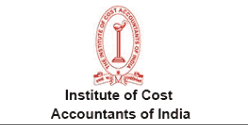 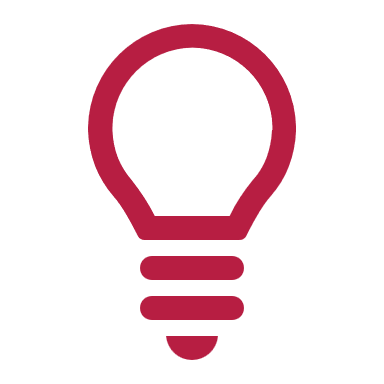 Bank’s Lending Through Digital Footprints
To Know More of Tomorrow’s ‘Banking System’
BFSI Board of The Institute of Cost Accountants of India Offers 
“FinTech” Course
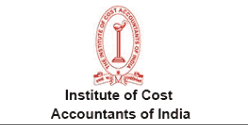 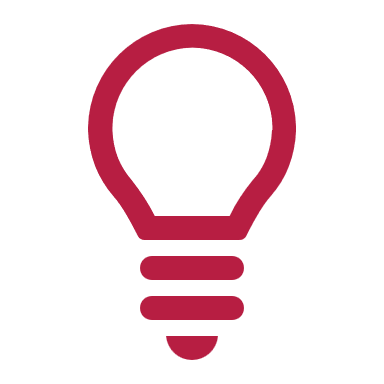 Bank’s Lending Through Digital Footprints
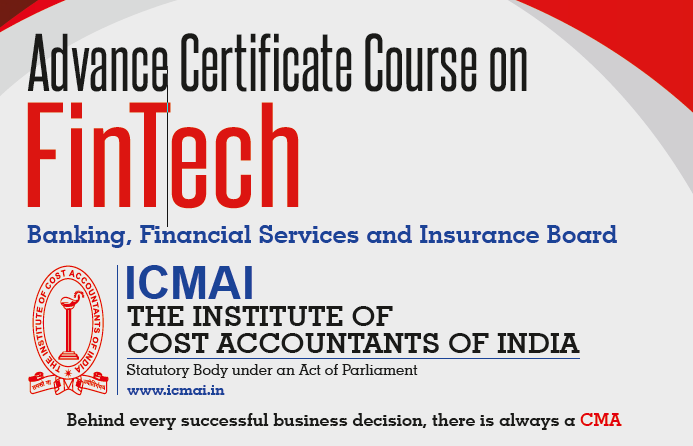 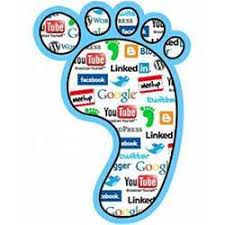 Thank You


CMA (Dr.) P. Siva Rama Prasad
M.Com., MBA (Finance)., FCMA., FCS., FIIBF., FIII (Life & General)., MAIMA.,
Former Asst. General Manager
State Bank of India
Hyderabad
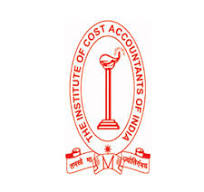